Ensino da informática
Funcionamento das aulas
Universo da informática
Áreas da informática
Saídas profissionais
Redes
pascal
Internet
Arquitetura de TI
Google
Assembley
C++
Desenvolvedores de aplicações
Windows
Gestores de projeto
HTML
PHP
Business intelligence/análise de sistemas
Android
Java
Help Desk
Linux
Administrador de base de dados
Firebase
SQL
javaScript
Administrador na área da segurança
E-Commerce
Access
MySQL
3D
Programação de autómatos
Design
Programador de Web
Multimédia
Competências chave
Criatividade

Capacidade de resolução de problemas
Conceitos
Sistemas digitais
Código binário
Base de dados
Algoritmia
Software
Hardware
Sistemas Operativos
Micro controladores
Programação
lógica
Exemplo de uma proposta de emprego
perfil: Programador(a) Web / Técnico(a) de Informática Responsabilidades:  * Desenvolver e gerir aplicações .NET, novas e existentes, maioritariamente em ambiente Web, incluindo: análise, arquitectura, codificação, testes, documentação, operação, suporte, etc.; * Sugerir e implementar arquitectura de elevada qualidade para as soluções em que se encontre envolvido(a); * Utilizar boas práticas de Agile (SCRUM) e seguir as tendências recomendadas pela indústria de TI durante todo o SDLC; * Actuar como o ponto de contacto de suporte junto dos utilizadores internos da empresa; * Efectuar a administração de sistemas (Windows / Linux) existentes. Educação: * Formação mínima ao nível do 12º ano; * Bachelato ou licenciatura são factores preferênciais. Experiência: * Mínimo de 3 anos como programador(a) em ambientes web; * Conhecimentos técnicos sólidos e boa capacidade de análise, incluindo arquitectura de sistemas; * Experiência na instalação, manutenção e suporte de computadores e servidores num ambiente empresarial. Requisitos Técnicos: * .NET, C#, MS SQL Server; LINQ, Entity
Framework, WebAPI, JavaScript, jQuery; * Service Oriented Architecture (SOA); * Hardware, LAN, WAN, Active Directory, Exchange, Linux. 
Qualidades Pessoais: * Autónomo(a) e proactivo(a); * Excelente capacidade de análise e resolução de problemas;
Material a comprar
	Caixa/ mala de ferramentas
	Ferramentas diversas
	Multimetro
	Arduino
Esclarecimentos
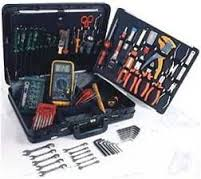 Utilizador vs programador

Informático = problem solver

Frustrações fazem parte da profissão

Regras Importantes de funcionamento: 
	Proibido jogar nas aulas 
	Pontualidade e assiduidade
	Cumprimento de prazos
	Respeito

Competências:
	Autonomia (Pesquisar e filtrar informação pertinente) 
	Empenho
	Sentido de responsabilidade
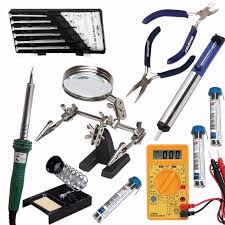 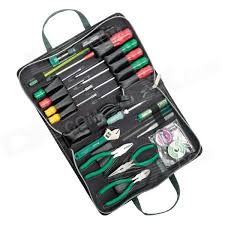 Paradigma
Decorrente da velocidade a que evolui a informática…




Tutores de curiosidade - Um coach pessoal que não só fornece inspiração e conteúdos capazes de estimular a curiosidade, como ensina a arte da descoberta do conhecimento.
Estádios de desenvolvimento do informático
Alteração do comportamento do informático
Isolamento
Dificuldade de comunicação
Dificuldade em sociabilizar
Respeito
O respeito é um dos valores mais importantes do ser humano e tem grande importância na interação social. O respeito impede que uma pessoa tenha atitudes reprováveis em relação a outra. Muitas religiões abordam o tema do respeito ao próximo, porque o respeito mútuo representa uma das formas mais básicas e essenciais para uma convivência saudável.
Funcionamento das aulas
Pontualidade e assiduidade
Cumprimento de prazos
Empenho
Autonomia
Responsabilidade
Durante as aulas é proibido
Jogar – Comer – Utilizar telemóvel